VISI, MISI DAN TUJUAN ORGANISASI
Oleh 
Dewie Brima Atika, S.I.P, M.Si
Pendahuluan
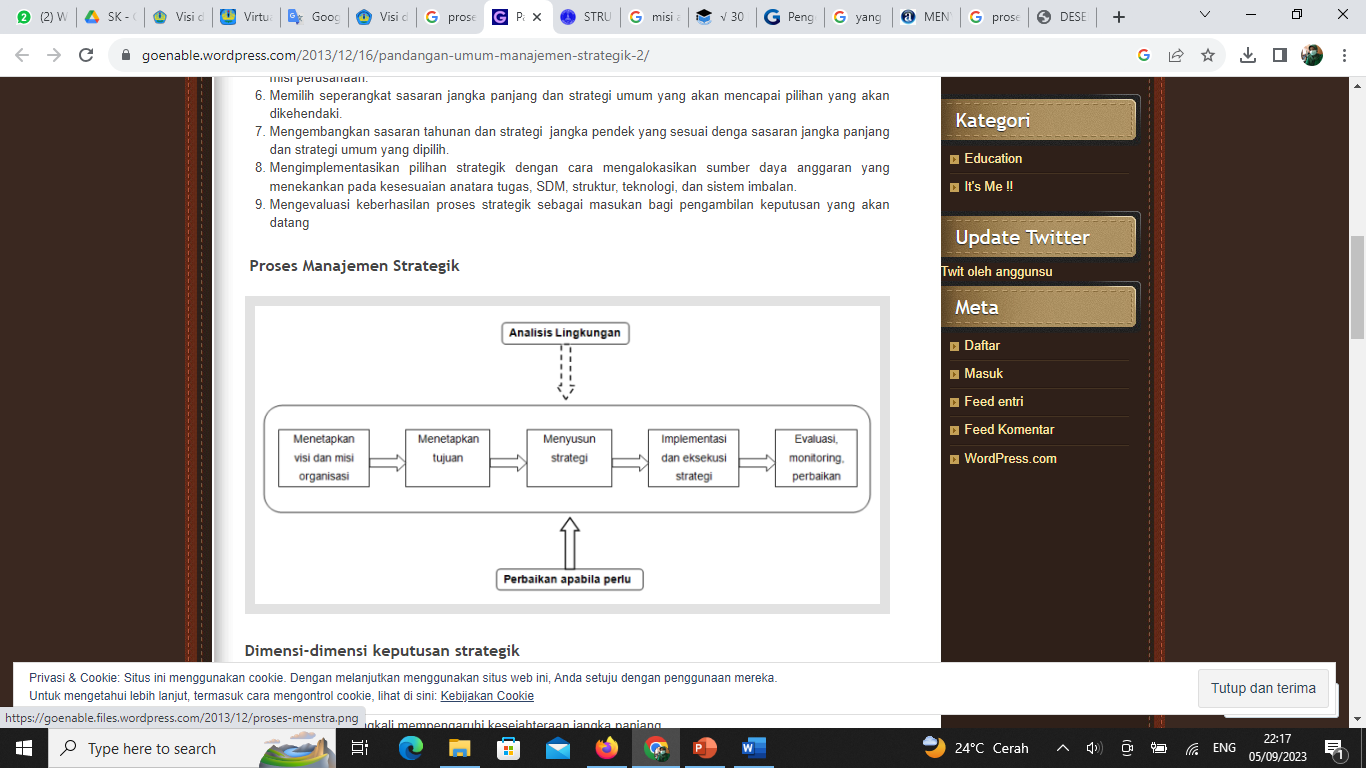 Contoh
Visi Universitas Lampung:
Universitas Lampung menjadi Center of Excellence di tingkat Nasional dan Internasional sebagai Institusi yang kuat (BE STRONG) berlandaskan nilai-nilai luhur budaya Nasional dan Pancasila.
Visi FISIP UNILA:
FISIP UNILA menjadi Fakultas 10 terbaik di Indonesia pada tahun 2025
A. Definisi Visi Organisasi
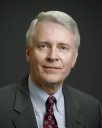 Pearce & Robinson (2008) visi adalah pandangan tentang masa depan organisasi yang realistis, dapat dipercaya, menarik, atau suatu kondisi yang lebih baik daripada kondisi saat ini.
Salusu (2015) visi adalah gambaran, penglihatan, yang memungkinkan dapat direalisasikan dalam kurun waktu yang relatif lama, sekitar 20 tahun yang akan datang.
John A. Pearce II
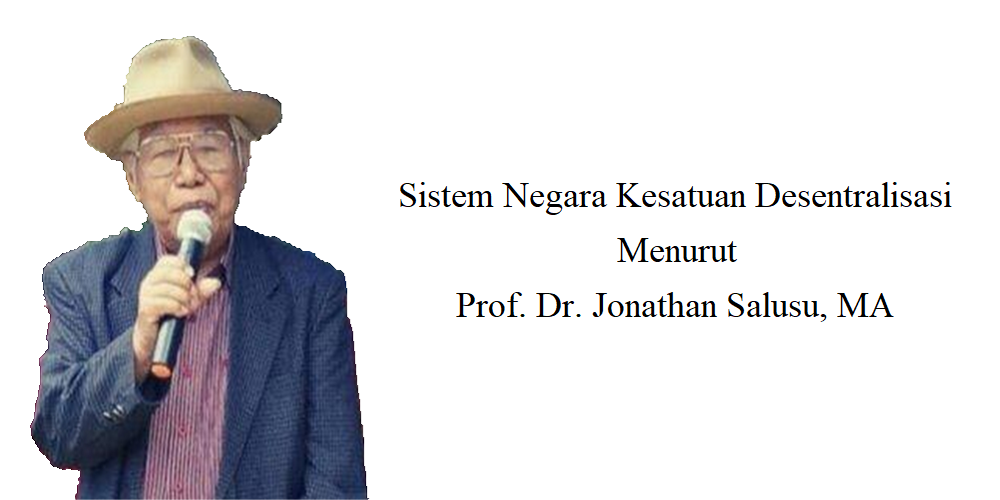 Prof. Dr. Jonathan Salusu, MA
Tujuan Penetapan Visi
Mencerminkan apa yang ingin dicapai oleh organisasi
Memberikan arah dan fokus strategi yang jelas
Menjadi perekat dan menyatukan berbagai gagasan strategi
Memiliki orientasi terhadap masa depan
Menumbuhkan komitmin seluruh jajaran dalam lingkungan organisasi
Menjamin kesinambungan kepemimpinan organisasi
Proses Penetapan Visi Organisasi
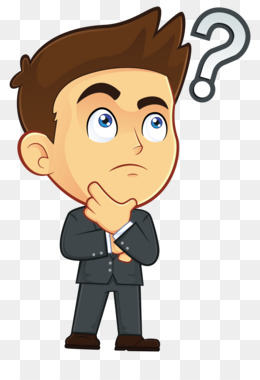 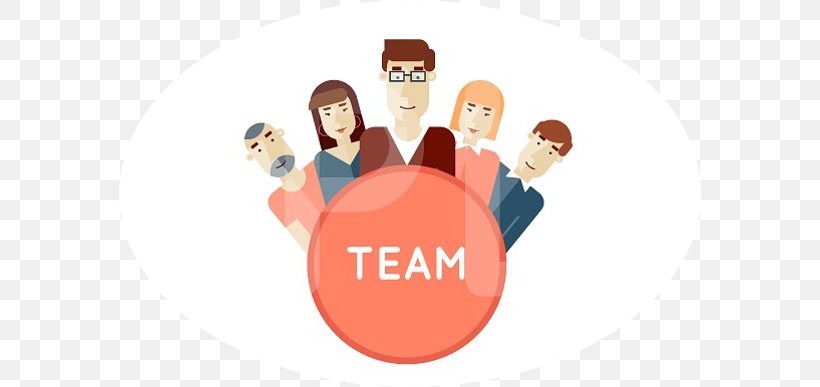 Rumusan awal
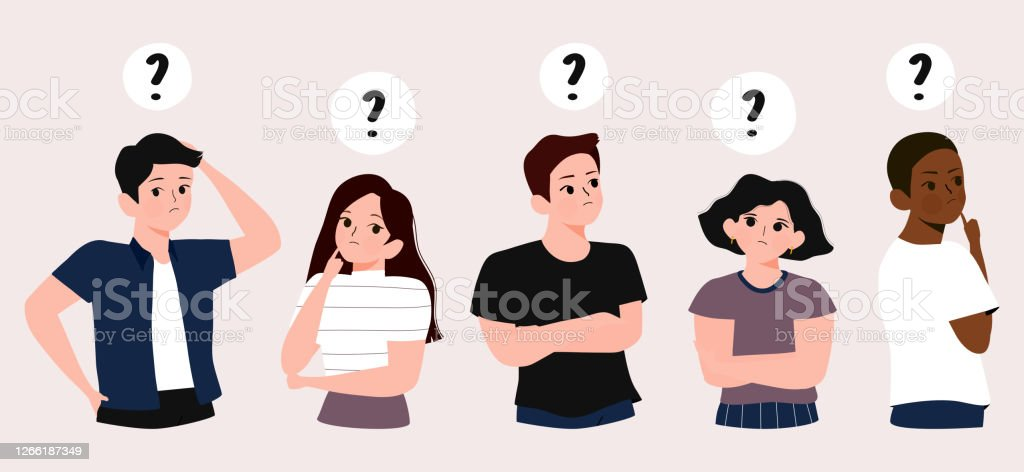 Pemimpin/
pakar
DISAHKAN
Kelompok Kecil
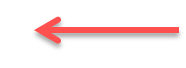 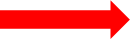 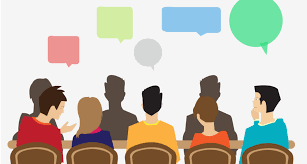 Lahir rumusan yang lebih baik
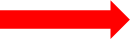 Kriteria dalam merumuskan Visi (Akdon: 2006)
Visi bukan fakta melainkan gambaran pandangan ideal masa depan yang ingin diwujudkan.
Visi dapat memberikan arahan, mendorong anggota organisasi untuk menunjukkan kinerja yang baik.
Dapat menimbulkan inspirasi dan siap menghadapi tantangan
Menjembatani masa kini dan masa yang akan datang. 
Gambaran yang realistik dan kredibel dengan masa depan yang menarik
Sifatnya tidak statis dan tidak untuk selamanya.
Wibisono (2006) sebuah visi yang baik memiliki beberapa kriteria sebagai berikut:
Menyatakan cita-cita atau keinginan organisasi di masa depan.
Singkat, jelas, fokus, dan merupakan standart of excellence.
Realistis dan sesuai dengan kompetensi organisasi.
Atraktif dan mampu menginspirasi komitmen serta antusiasme.
Mudah diingat dan dimengerti seluruh pegawai serta mengesankan bagi pihak yang berkepentingan.
Dapat ditelusuri tingkat pencapaiannya.
B. Pengertian, Proses Perumusan Misi
Pearce & Robinson (2008) misi adalah langkah-langkah atau kegiatan yang harus dilaksanakan untuk merealisasikan tercapainya visi.

Akdon (2006) misi adalah pernyataan mengenai hal-hal yang harus dicapai organisasi bagi pihak-pihak yang berkepentingan di masa datang
Beberapa hal yang harus diperhatikan dalam merumuskan misi:
Harus menunjukkan secara jelas mengenai apa yang hendak dicapai oleh organisasi
Rumusan misi selalu dalam bentuk kalimat yang menunjukkan“tindakan”dan bukan kalimat yang menunjukkan “keadaan” sebagaimana pada rumusanvisi.
Satu indikator visi dapat dirumuskan lebih dari satu rumusan misi. Antara indikator visi dengan rumusan misi harus ada keterkaitan secara jelas.
Misi menggambarkan tentang produk atau pelayanan yang akan diberikan pada masyarakat 
Kualitas produk atau layanan yang ditawarkan harus memiliki daya saing yang tinggi, namun disesuaikan dengan kondisi organisasi.
Contoh misi
Misi Universitas Lampung:
Menerapkan Tridharma Perguruan Tinggi yang berkualitas guna menghasilkan sumber daya manusia yang adaptif dan fleksibel terhadap perubahan serta inovasi yang bermanfaat bagi peningkatan daya saing bangsa.
Contoh MISI FISIP UNILA
Menyelenggarakan pendidikan di bidang ilmu sosial dan politik dalam rangka menghasilkan lulusan yang menguasai ipteks, berintegritas tinggi dan berdaya saing baik di tingkat lokal, nasional maupun internasional.
Menyelenggarakan penelitian dan pengembangan di bidang ilmu sosial dan politik untuk mendukung pendidikan dan pengabdian pada masyarakat.
Menyelenggarakan pengabdian kepada masyarakat berbasis kearifan lokal untuk mendukung masyarakat madani yang harmonis dan sejahtera.
Menyelenggarakan organisasi dan tata kelola yang bauk berorientasi pada mutu dan kemampuan bersaing.
Menyelenggarakan kerjasama dengan stakeholders di tingkat lokal, nasional, dan internasional
C. TUJUAN
LAN RI dan BPKP tujuan merupakan penjabaran atau pelaksanaan dari pernyataan misi. 
Purwantodan Afandi (2021) tujuan adalah hasil akhir yang akan dicapai dalam jangka waktu satu sampai lima tahun
Beberapa hal yang harus diperhatikan dalam merumuskan tujuan, antara lain:
Tujuan organisasi harus memberikan ukuran yang spesifik dan akuntabel (dapat diukur)
Tujuan organisasi merupakan penjabaran dari misi, oleh karena itu tujuan harus selaras dengan visi dan misi.
Tujuan organisasi menyatakan kegiatan khusus apa yang akan diselesaikan dan kapan diselesaikannya?
Empat alasan pentingnya tujuan, yaitu sebagai berikut:
Tujuan membantu mendefinisikan organisasi dalam lingkungannya
 Tujuan membantu mengkoordinasi keputusan dan pengambilan keputusan. 
Tujuan menyediakan norma untuk menilai pelaksanaan prestasi organisasi. 
Tujuan merupakan sasaran yang lebih nyata dari pada pernyataan visi dan misi.